Atelier 1
Travail sur la formulation des questions de la partie 1
et des sujets de la partie 2
Groupe de formateurs académiques - SES
Évaluer des questionnements de 1ère partie
Que penser de cette première partie ? (trouvée dans un manuel de Première sur le thème : « Quelles sont les principales défaillances du marché ? »)
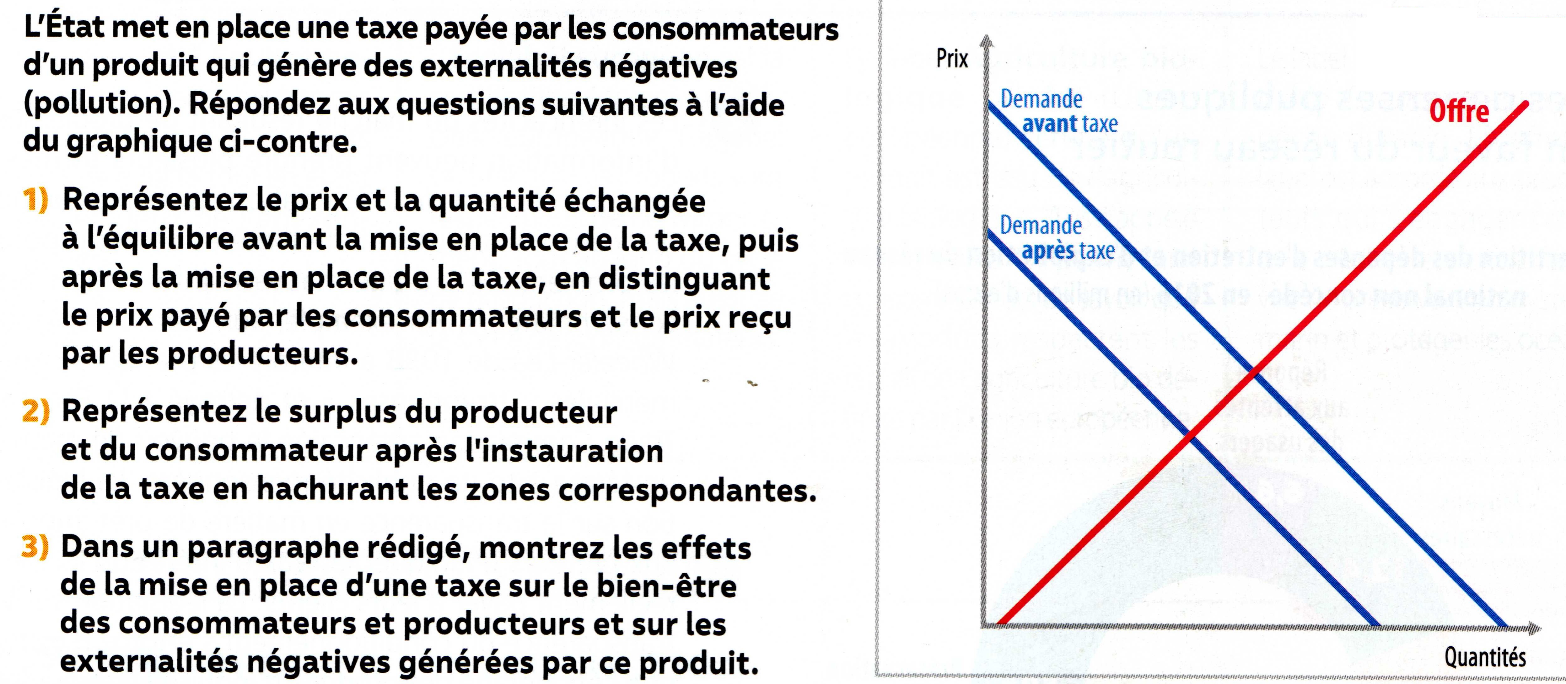 Groupe de formateurs académiques - SES
Évaluer des questionnements de 1ère partie
Que penser de cette première partie ? (trouvée dans un manuel de Première sur le thème : « Quelles sont les principales défaillances du marché ? »)
Quelles sont les principales défaillances du marché ? 	
- Comprendre que le marché est défaillant en présence d’externalités et être capable de l’illustrer par un exemple (notamment celui de la pollution). 
- Comprendre que le marché est défaillant en présence de biens communs et de biens collectifs, et être capable de l’illustrer par des exemples. 
- Connaître les deux principales formes d’information asymétrique, la sélection adverse et l’aléa moral, et être capable de les illustrer par des exemples (notamment celui des voitures d’occasion pour la sélection adverse et de l’assurance pour l’aléa moral). 
- Comprendre que la sélection adverse peut mener à l’absence d’équilibre. 
- Être capable d’illustrer l’intervention des pouvoirs publics face à ces différentes défaillances.
Groupe de formateurs académiques - SES
Évaluer des questionnements de 1ère partie
Que penser de cette première partie ? (trouvée dans un manuel de Première sur le thème : « Quelles sont les principales défaillances du marché ? »)
Comment un marché concurrentiel fonctionne-t-il ? 	
- Savoir que le marché est une institution et savoir distinguer les marchés selon leur degré de concurrence (de la concurrence parfaite au monopole).
- Savoir interpréter des courbes d’offre et de demande ainsi que leurs pentes, et comprendre comment leur confrontation détermine l’équilibre sur un marché de type concurrentiel où les agents sont preneurs de prix.
- Savoir illustrer et interpréter les déplacements des courbes et sur les courbes, par différents exemples chiffrés, notamment celui de la mise en œuvre d’une taxe forfaitaire.
- Savoir déduire la courbe d’offre de la maximisation du profit par le producteur et comprendre qu’en situation de coût marginal croissant, le producteur produit la quantité qui permet d’égaliser le coût marginal et le prix ; savoir l’illustrer par des exemples.
- Comprendre les notions de surplus du producteur et du consommateur.
- Comprendre la notion de gains à l’échange et savoir que la somme des surplus est maximisée à l’équilibre.
Groupe de formateurs académiques - SES
Évaluer des questionnements de 1ère partie
Document : Répartition du vote au 1er tour de l’élection présidentielle de 2017 selon les variables sociales des électeurs.
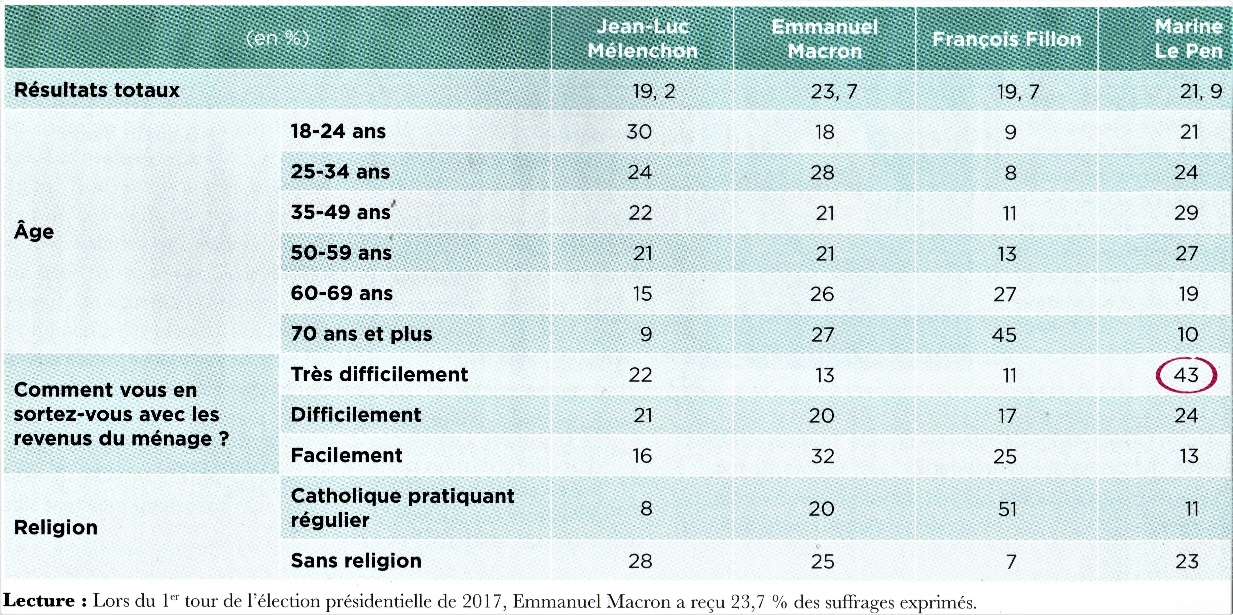 Source : « 1er tour. Sociologie des électorats et profils abstentionnistes », IPSOS, 2017.
Groupe de formateurs académiques - SES
Évaluer des questionnements de 1ère partie
Le programme
Voter : une affaire individuelle ou collective ?	
- Être capable d’interpréter des taux d’inscription sur les listes électorales, des taux de participation et d’abstention aux élections.
- Comprendre que la participation électorale est liée à divers facteurs inégalement partagés au sein de la population (degré d’intégration sociale, intérêt pour la politique, sentiment de compétence politique) et de variables contextuelles (perception des enjeux de l’élection, types d’élection).
- Comprendre que le vote est à la fois un acte individuel (expression de préférences en fonction d’un contexte et d’une offre électorale) et un acte collectif (expression d’appartenances sociales).
- Comprendre que la volatilité électorale revêt des formes variées (intermittence du vote, changement des préférences électorales) et qu’elle peut refléter un affaiblissement ou une recomposition du poids de certaines variables sociales, un déclin de l’identification politique (clivage gauche/droite notamment) et un renforcement du poids des variables contextuelles.
Groupe de formateurs académiques - SES
Évaluer des questionnements de 1ère partie
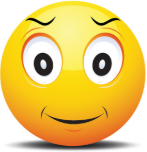 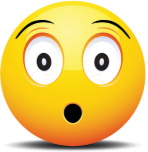 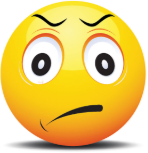 Groupe de formateurs académiques - SES
Évaluer des questionnements de 1ère partie
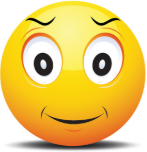 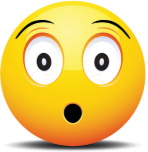 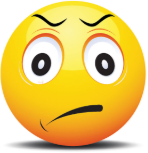 Groupe de formateurs académiques - SES
Évaluer des questionnements de 1ère partie
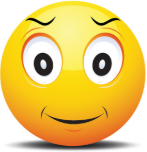 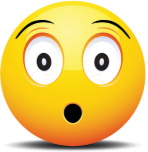 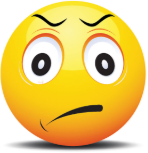 Groupe de formateurs académiques - SES
Évaluer des questionnements de 1ère partie
Groupe de formateurs académiques - SES
Évaluer des intitulés de deuxième partie (tirés de manuels scolaires)
Groupe de formateurs académiques - SES
Évaluer des intitulés de deuxième partie (tirés de manuels scolaires)
Groupe de formateurs académiques - SES
Évaluer des intitulés de deuxième partie (tirés de manuels scolaires)
Groupe de formateurs académiques - SES
Évaluer des intitulés de deuxième partie (tirés de manuels scolaires)
Groupe de formateurs académiques - SES